Receive Known Product into Warehouse - Bar Code-Enabled
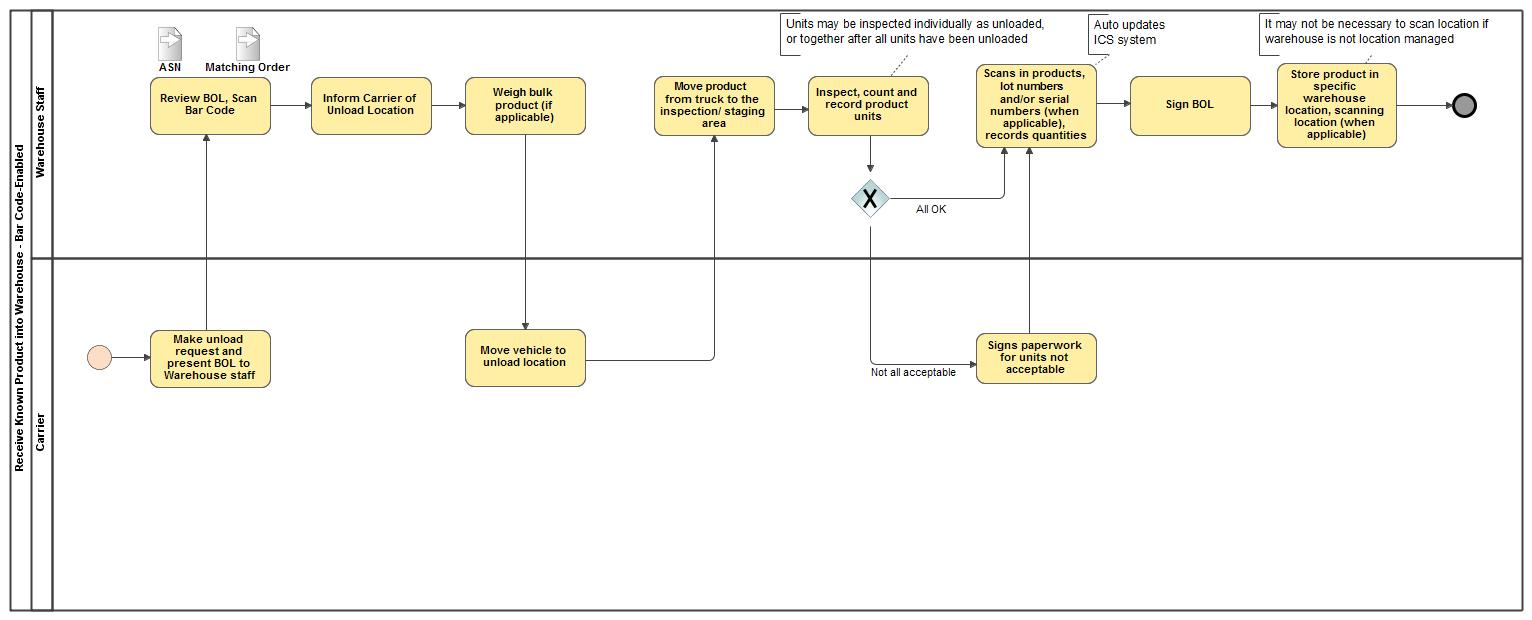